Bedrijfskolom
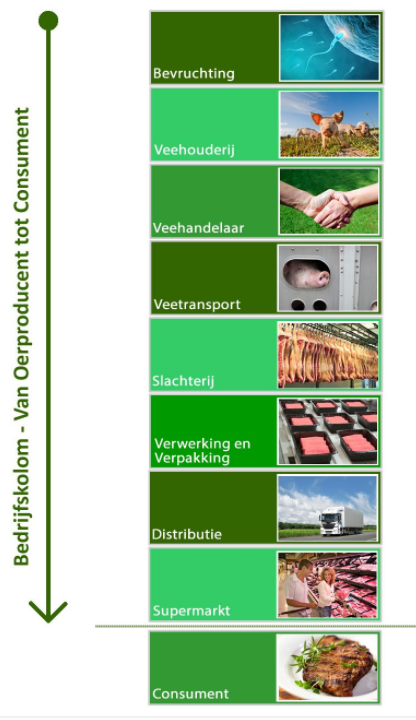 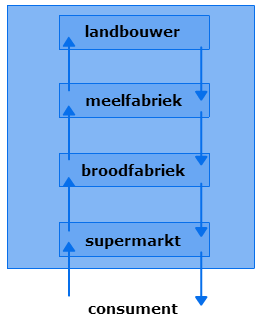 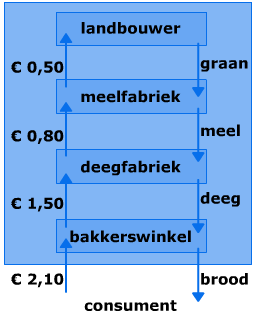 Productieketen
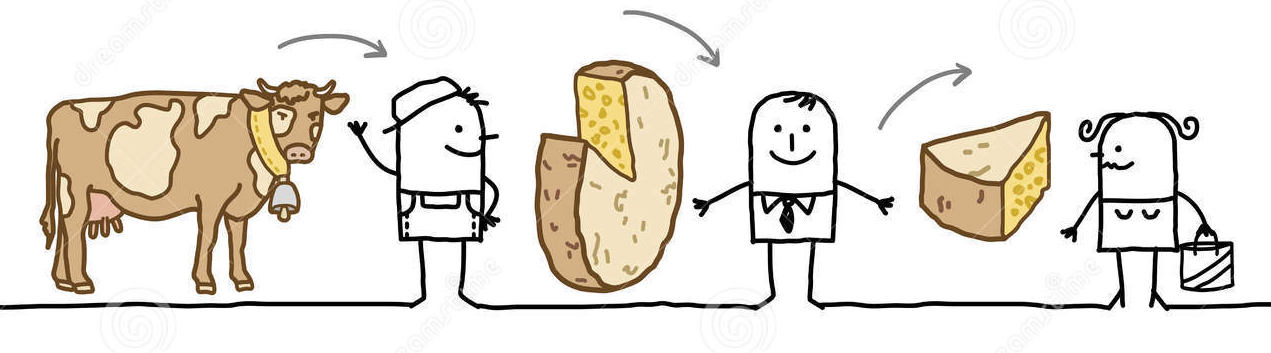 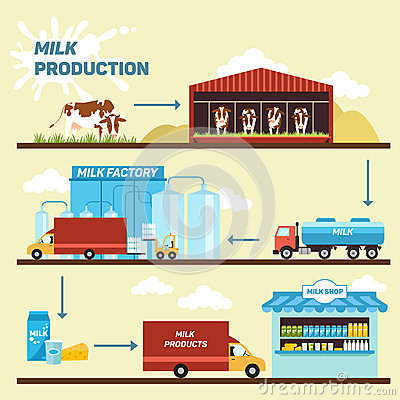 Sorteren: scheiden op eigenschap
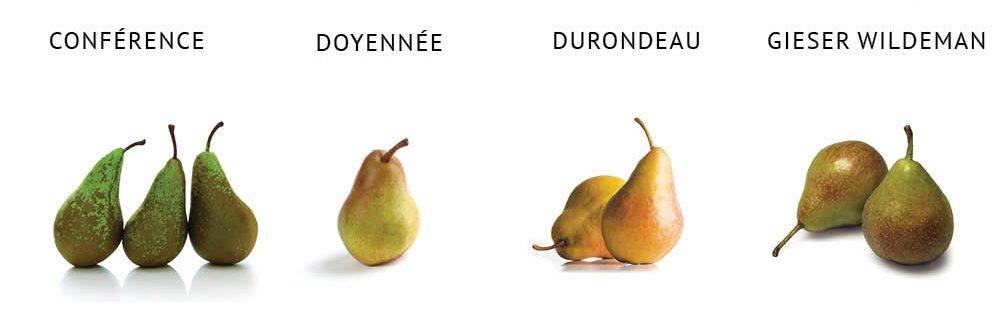 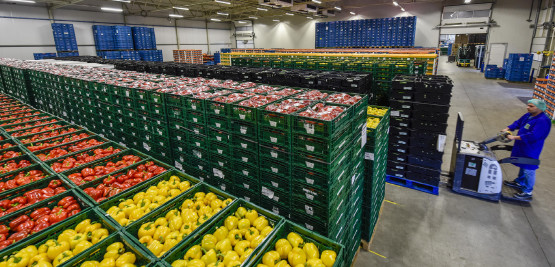 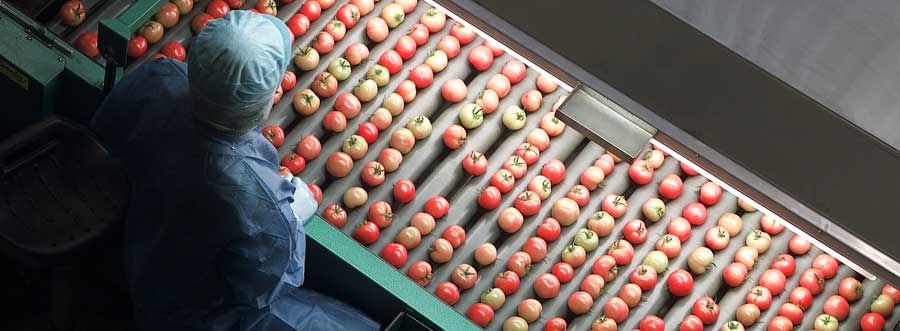 Selecteren: scheiden op kwaliteit
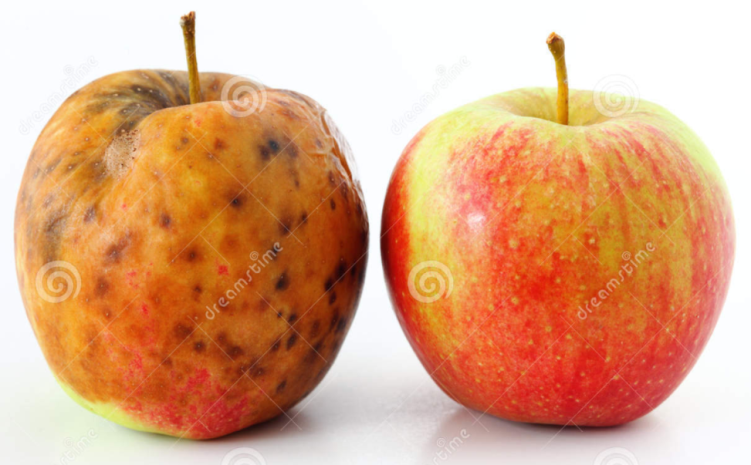 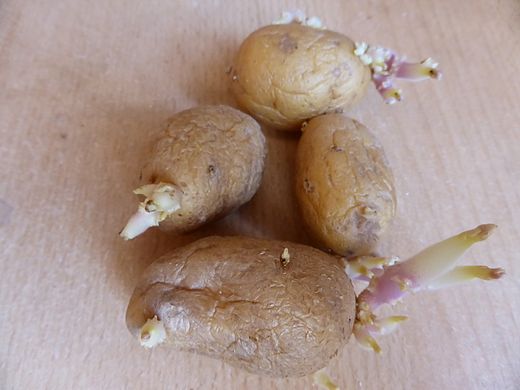 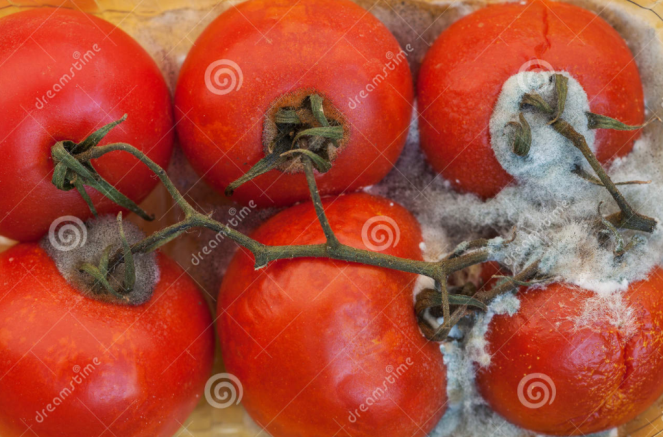 Eieren selecteren
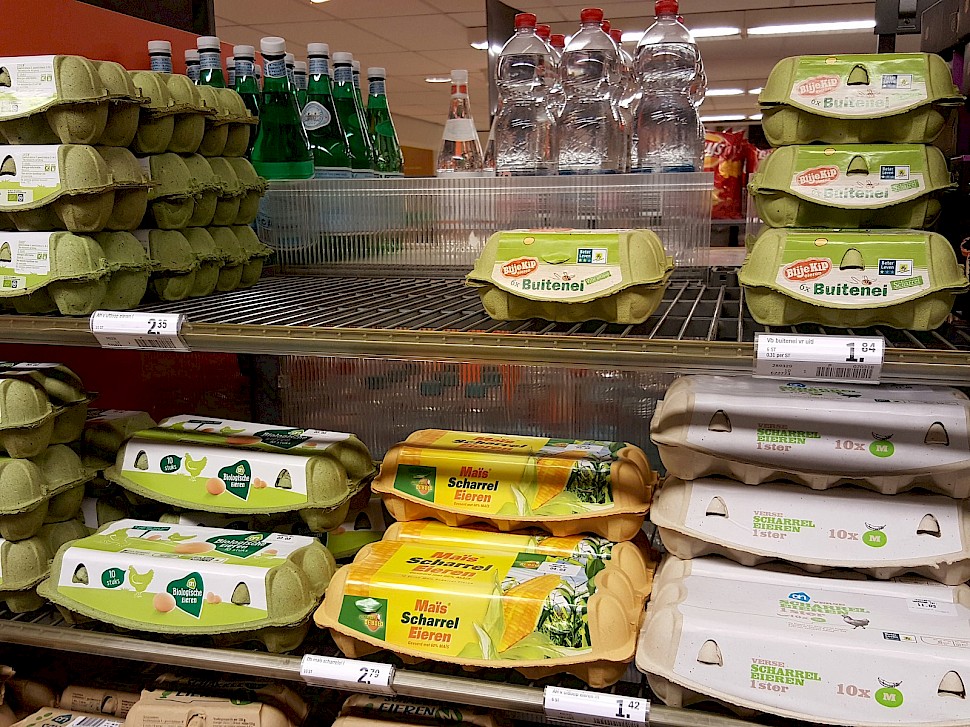 Eieren selecteren
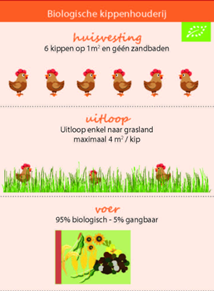 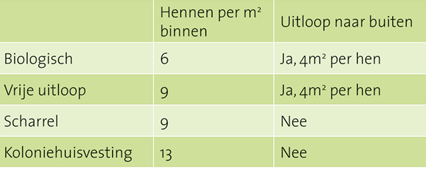 Eieren selecteren
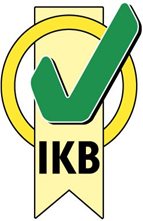 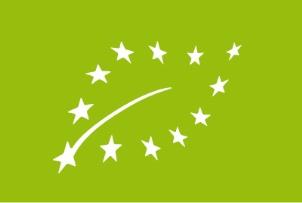 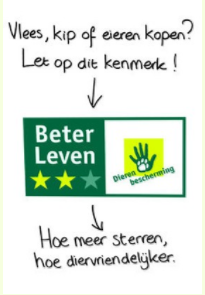 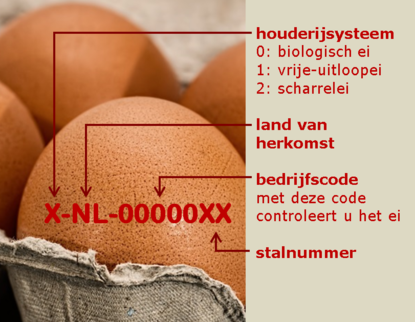